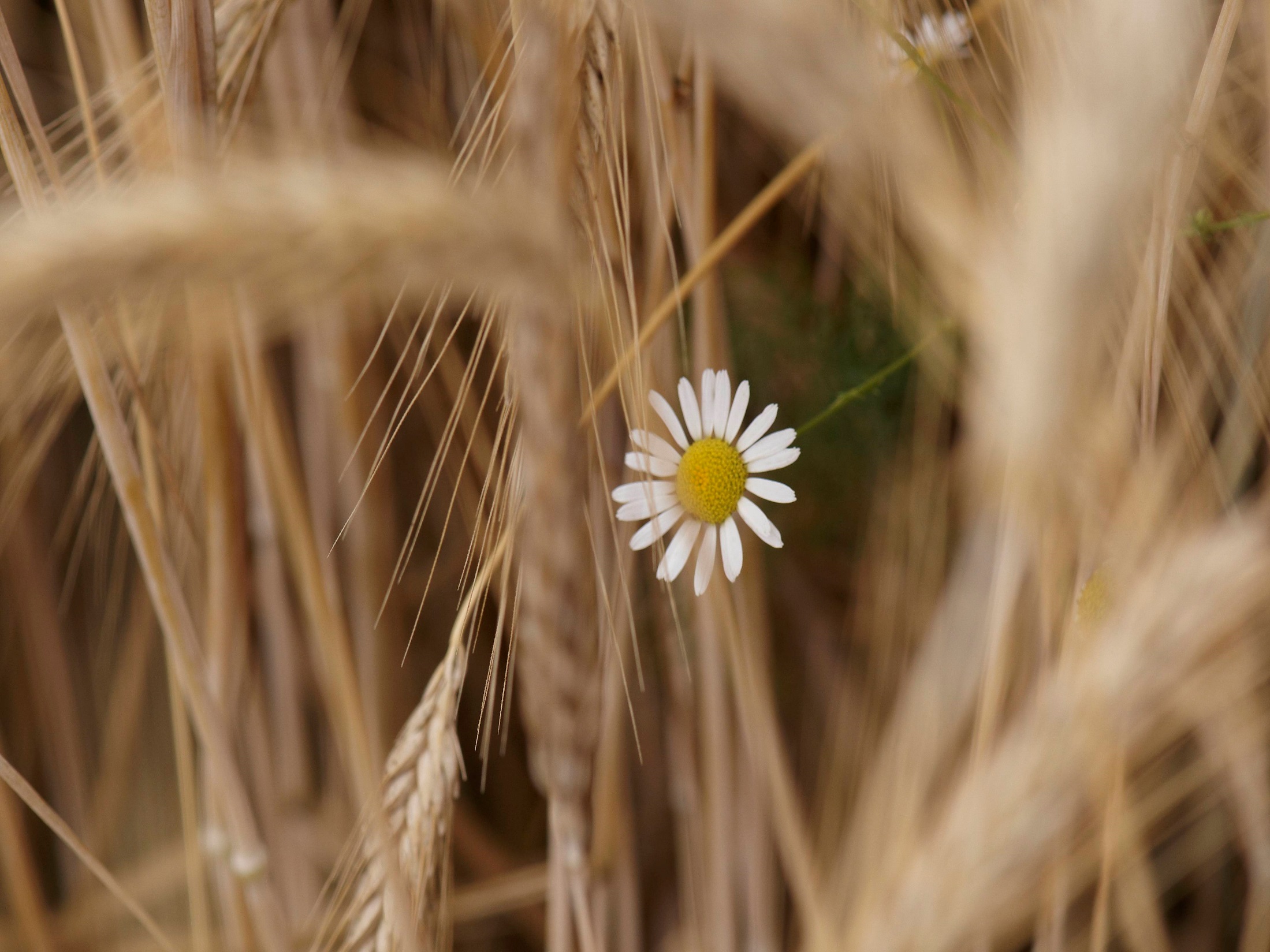 IX. Bajai Gabona Partnerség Találkozó
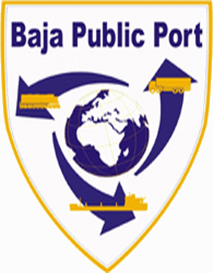 Baja, 2017. június 8.
Pótsa Zsófia
főtitkár
www.gabonaszovetseg.hu
A gabonaexport alakulása 1991-2016 között
Gabonaexportból a vízi szállítások részesedése %
Olajos mag export
Az olajos mag exportból a vízi szállítások részesedése %
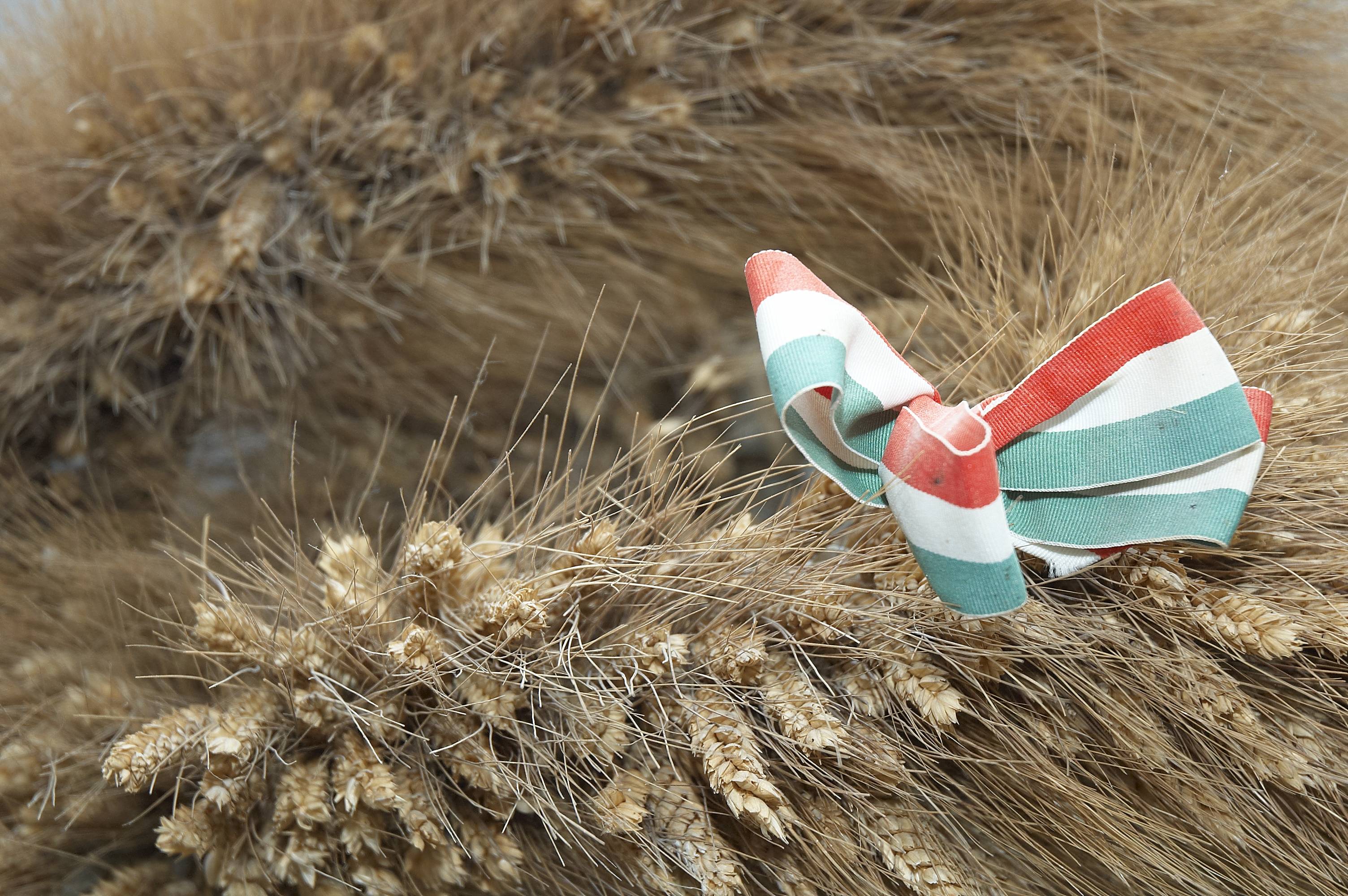 Köszönöm szépen megtisztelő
 figyelmüket!
www.gabonaszovetseg.hu